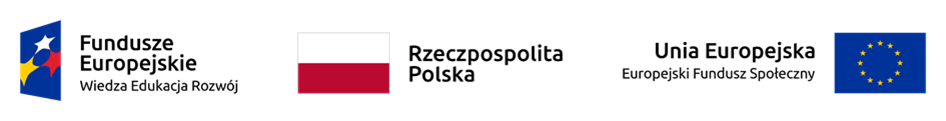 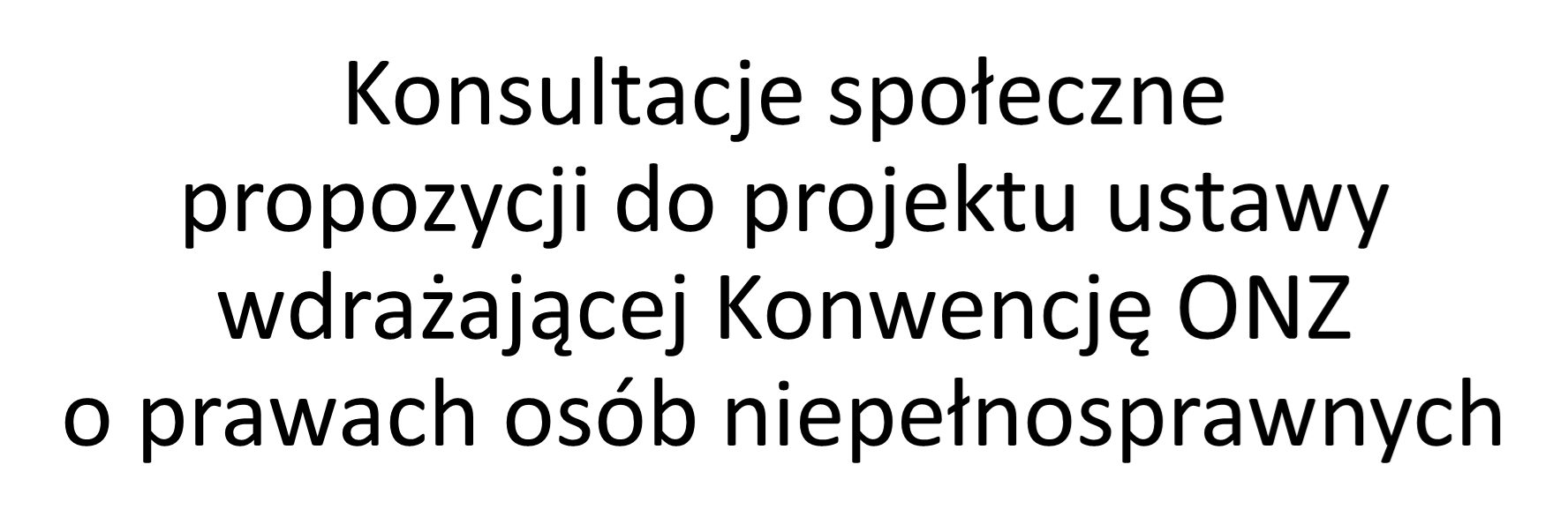 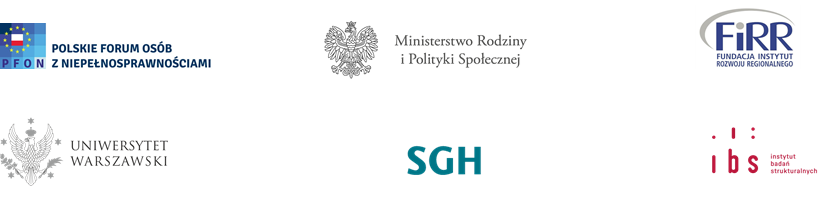 Mieszkania ze wsparciem dla osób z niepełnosprawnościami
Konsultacje społeczne instrumentu
Umocowanie prawne
Ustawa o pomocy społecznej
Art.53 
Mieszkanie chronione (stan na 13.09.2023)
Docelowo: mieszkanie wspomagane
Ustawa o wyrównywaniu szans
Mieszkania ze wsparciem dla osób z niepełnosprawnościami
Mieszkanie ze wsparciem
Forma wsparcia osoby z niepełnosprawnością
Tytuł prawny do mieszkania (umowa najmu)
Wsparcie domowe
Mieszkalnie ze wsparciem – osoby uprawnione
Z zamieszkania w mieszkaniu ze wsparciem może korzystać osoba, 
której poziom potrzeby wsparcia określono na 
w przedziale 50-80 punktów w skali potrzeby wsparcia 
(art. 4b ust. 1 ustawy z dania  27 sierpnia 1997 r. o rehabilitacji zawodowej i społecznej oraz zatrudnianiu osób niepełnosprawnych).
Osoba wymagająca usług w zakresie świadczonym przez jednostkę całodobowej opieki może zamieszkać w mieszkaniu ze wsparciem.
Mieszkaniec
Wsparcie świadczone w mieszkaniu ze wsparciem może stanowić zaspokojenie potrzeb mieszkaniowych osób zawierających umowę, a także ich małżonków, zstępnych, osób pozostających w stosunku przysposobienia oraz osób pozostających we wspólnym pożyciu.

Osoba uprawniona do zawarcia umowy + osoby z nią zamieszkujące.
Podmiot prowadzący
Podmiotem prowadzącym mieszkanie ze wsparciem może być: 
jednostka organizacyjna pomocy społecznej 
lub organizacja pozarządowa, z którą jednostka organizacyjna pomocy społecznej zawarła umowę na świadczenie wsparcia w formie mieszkania ze wsparciem 
lub organizacja pozarządowa, która zawarła umowę na świadczenie wsparcia w formie mieszkania ze wsparciem z Prezesem Urzędu do spraw Osób z Niepełnosprawnościami.
Umowa
Podmiot prowadzący zawiera z osobą korzystającą ze wsparcia w formie mieszkania ze wsparciem umowę najmu mieszkania ze wsparciem na czas nieokreślony. 

Na wniosek osoby korzystającej ze wsparcia umowę można zawrzeć na czas określony.
Umowa
Zawiera określenie:
1) rodzaju i zakresu świadczonego wsparcia domowego,
2) zakresu dostosowania,
3) zasad odpłatności,
4) wyposażenia mieszkania zapewnianego we własnym zakresie przez osobę korzystającą z mieszkania, jeżeli takie wyposażenie ma zostać zapewnione dobrowolnie przez osobę korzystającą ze wsparcia,
5) trybu i zasad rozwiązania,
6) okresu wsparcia, jeżeli nie jest to umowa najmu na czas nieokreślony.
Mieszkalnictwo - formy
Pojedyncze mieszkanie ze wsparciem
Każde mieszkanie ze wsparciem musi być wyposażone co najmniej w łazienkę oraz kuchnię albo aneks kuchenny – do wyłącznego użytku osoby zamieszkującej w tym mieszkaniu.
łazienka
min. 5 m2
pokój
min. 20m2
kuchnia
lub aneks kuchenny
Zespół mieszkań ze wsparciem
Nie więcej niż 6 mieszkań w jednej lokalizacji.
Zespoły mogą posiadać części wspólne, w szczególności kuchnię, pralnię, pomieszczenie dzienne, pomieszczenie gospodarcze.
mieszkanie
mieszkanie
część wspólna
mieszkanie
mieszkanie
mieszkanie
mieszkanie
Mieszkalnictwo - dostępność
Mieszkanie ze wsparciem jest dostosowane do indywidualnych potrzeb mieszkańca wynikających z jego niepełnosprawności.
Części wspólne zespołu mieszkań ze wsparciem są dostosowane architektonicznie do stanu sprawności osób zamieszkujących w mieszkaniach ze wsparciem składających się na zespół mieszkań ze wsparciem .
Wsparcie w mieszkaniu
Wsparcie w ramach mieszkania ze wsparciem jest świadczone w formie wsparcia domowego i ma charakter uzupełniający w stosunku do usług wynikających z odrębnych przepisów (np. asystencji osobistej albo usług opiekuńczych).
Wsparcie domowe są to indywidualnie ustalone z mieszkańcem czynności, mające zapewnić mu możliwość prowadzenia niezależnego życia w mieszkaniu i najbliższym otoczeniu. 
Wsparcie domowe odbywa się pod kierunkiem mieszkańca, z poszanowaniem jego autonomii
Wsparcie domowe
Obejmuje w szczególności wsparcie, które jednorazowo nie wymaga długotrwałego zaangażowania, w:
1) podstawowych czynnościach samoobsługowych, w tym utrzymaniu higieny osobistej;
2) podstawowych czynnościach medycznych, w tym zaleconych przez lekarza;
3) podstawowych czynnościach w gospodarstwie domowym;
4) przemieszczaniu się w obrębie mieszkania i jego bezpośredniego otoczenia;
5) podejmowaniu aktywności życiowej i komunikowaniu się z otoczeniem.
Wsparcie domowe obejmuje również sytuacje nagłe w mieszkaniu i jego bezpośrednim otoczeniu.
Wsparcie domowe - rozporządzenie
Uszczegółowienie czynności w ramach poszczególnych kategorii znajduje się w rozporządzeniu.
Wsparcie domowe a inne rodzaje wsparcia
Mieszkaniec może korzystać na terenie mieszkania ze wsparciem oraz zespołu mieszkań ze wsparciem z innych usług, wynikających z odrębnych przepisów, z tym że w trakcie realizacji usługi wsparcia domowego nie mogą być świadczone tej samej osobie usługi asystencji osobistej, usługi opiekuńcze lub specjalistyczne usługi obejmujące ten sam zakres wsparcia, finansowane ze środków publicznych.
Wspomagana społeczność mieszkaniowa
Jest przeznaczona dla osób:
1) którym w decyzji ustalającej poziom potrzeby wsparcia potrzebę tę określono na poziomie co najmniej 80 punktów w skali potrzeby wsparcia, z tym że w danym zespole mieszkań ze wsparciem dla co najmniej 2/3 mieszkańców potrzebę tę określono na poziomie co najmniej 90 punktów w skali potrzeby wsparcia;
2) wymagających całodobowego wsparcia.
Wspomagana społeczność mieszkaniowa
1) pojedynczy zespół mieszkań ze wsparciem w ramach wspomaganej społeczności mieszkaniowej składa się z dwóch do sześciu mieszkań;
2) łączna liczba mieszkań we wszystkich zespołach w danej wspomaganej społeczności mieszkaniowej nie może przekraczać dwunastu;
Wspomagana społeczność mieszkaniowa
1) zespół mieszkań ze wsparciem, wchodzący w skład wspomaganej społeczności mieszkaniowej, posiada część wspólną, rozumianą jako ciągi komunikacyjne i pomieszczenia przeznaczone do użytkowania przez wszystkich mieszkańców, obejmujące w szczególności pokój dzienny, kuchnię lub aneks kuchenny, toaletę;
2) powierzchnia części wspólnej, wynosi nie mniej niż 15m2 na mieszkanie wchodzące w skład danego zespołu mieszkań ze wsparciem;
3) zespół mieszkań ze wsparciem, wchodzący w skład wspomaganej społeczności mieszkaniowej, posiada pomieszczenie socjalne dla osób udzielających wsparcia domowego z kuchnią lub aneksem kuchennym i łazienką.
Wspomagana społeczność mieszkaniowa
Podmiot prowadzący wspomaganą społeczność mieszkaniową zapewnia możliwość:
1) uzyskania przez mieszkańca wsparcia przez całą dobę;
2) włączenia mieszkańca w niewielką społeczność mieszkaniową, przy jednoczesnym zapewnieniu usług wspomagających, dostosowanych do indywidualnych potrzeb;
3) uzyskania przez mieszkańca intensywnego wsparcia w relacjach społecznych
– zgodnie z wolą mieszkańca.
Oferowanie danej usługi przez podmiot prowadzący nie wyklucza możliwości korzystania z takiej usługi u innego podmiotu, pod warunkiem niekorzystania w tym samym czasie z usług świadczonych przez podmiot prowadzący.
Finansowanie mieszkalnictwa ze wsparciem
1. Wsparcie w formie mieszkań ze wsparciem finansuje się ze środków PFRON, na podstawie umowy zawartej pomiędzy Prezesem Urzędu do spraw Osób z Niepełnosprawnościami a podmiotem prowadzącym.
2. Podmiot prowadzący otrzymuje z PFRON środki na prowadzenie mieszkania ze wsparciem oraz świadczenie wsparcia domowego i usług w ramach wspomaganych społeczności mieszkaniowych.
Finansowanie mieszkalnictwa ze wsparciem
Środki na mieszkańca oblicza się miesięcznie jako iloczyn punktów uzyskanych przez mieszkańca w skali potrzeby wsparcia oraz kwoty bazowej.
Kwota bazowa:
1% minimalnego wynagrodzenia za pracę - dla osób w przedziale 50-65 punktów
2% minimalnego wynagrodzenia za pracę – dla osób w przedziale 66-80 punktów (alternatywnie: dla osób od 66 nie mieszkających w WSM)
4% minimalnego wynagrodzenia za pracę – dla osób od 80 punktów (mieszkających w WSM)
Finansowanie - przykłady
Minimalne wynagrodzenie za pracę (od 1 lipca 2023 r.) = 3600 zł
Kwota bazowa:
1% = 36 zł
2% = 72 zł
4% = 144 zł
Mieszkanie ze wsparciem: 
50 - 65 punktów = 1800 - 2340 zł
66 - 80 punktów = 4752 – 5760 zł
Mieszkanie w ramach WSM: 
80 – 100 punktów = 11 520 – 14 400zł
Wykorzystanie środków na mieszkańca
Co najmniej 90% środków na: 
świadczenie wsparcia domowego, 
usług w ramach WSM 
oraz prowadzenie części wspólnej zespołu mieszkań ze wsparciem. 
Pozostałe środki mogą być przeznaczone na koszty administracyjne, obsługę techniczną, bieżące naprawy, ubezpieczenie mieszkania, a także w razie potrzeby na pomoc mieszkańcowi w jego umeblowaniu w podstawowym zakresie.
Dodatkowe środki
1. Jednostka organizacyjna pomocy społecznej lub organizacja pozarządowa może uzyskać ze środków PFRON finansowanie kosztów utworzenia mieszkania ze wsparciem lub zespołu mieszkań ze wsparciem.
2. PFRON może udzielić podmiotowi prowadzącemu dotacji celowej na remont lub modernizację mieszkania ze wsparciem lub zespołu mieszkań ze wsparciem.
Finansowanie mieszkalnictwa ze wsparciem - rozporządzenie
Rozporządzenie w sprawie sposobu uzyskiwania finansowania kosztów utworzenia mieszkania ze wsparciem, zespołu mieszkań ze wsparciem lub wspomaganej społeczności mieszkaniowej ze środków Państwowego Funduszu Rehabilitacji Osób Niepełnosprawnych.
Mieszkalnictwo - lokalizacja
Na terenie nieruchomości nie może funkcjonować więcej niż jedna wspomagana społeczność mieszkaniowa lub jeden zespół mieszkań ze wsparciem lub 6 pojedynczych mieszkań ze wsparciem.
Na terenie nieruchomości, na której istnieje placówka opieki całodobowej, nie może funkcjonować wspomagana społeczność mieszkaniowa, zespół mieszkań ze wsparciem lub mieszkanie ze wsparciem.
Przepisy dla mieszkalnictwa funkcjonującego przed wejściem w życie Ustawy o wyrównywaniu szans
Po dniu wejścia w życie ustawy Prezes Urzędu do spraw Osób z Niepełnosprawnościami ogłasza programy dla organizacji pozarządowych, prowadzących zespoły mieszkalnictwa do 20 osób, które powstały przed dniem wejścia w życie tej ustawy i nie spełniają warunków w niej zawartych w zakresie liczebności zespołów mieszkań oraz wyposażenia każdego mieszkania w kuchnię albo aneks kuchenny.